دندانپزشک خانواده روستایی
دستور عمل اجرایی برنامه بیمه روستایی و پزشکی خانواده
نسخه 22
وزارت بهداشت، درمان و آموزش پزشکی
معاونت بهداشت
دفتر سلامت دهان و دندان
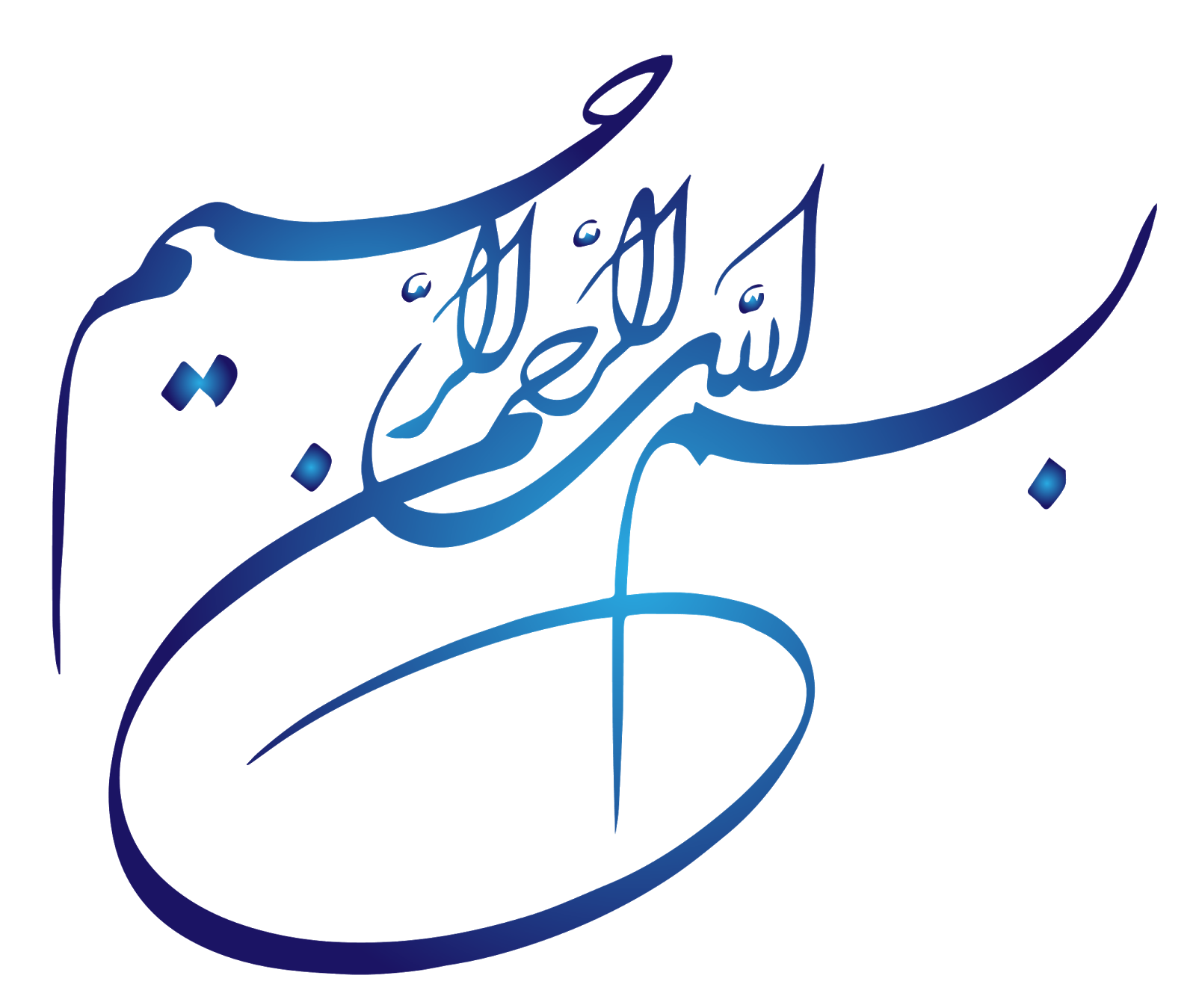 2
برنامه بیمه روستایی و پزشکی خانوادهنسخه 22
نامه ابلاغ تفاهم نامه بیمه روستایی و پزشکی خانواده – نسخه 22
نامه ابلاغ دستور عمل اجرایی برنامه بیمه روستایی و پزشکی خانواده – نسخه 22
3
دفتر سلامت دهان و دندان
دستور عمل اجرایی برنامه بیمه روستایی و پزشکی خانوادهنسخه 22
ماده 1 : تعاریف (ص3)
9. تیم سلامت: (ص4)
	گروهی از صاحبان دانش و مهارت در حوزه خدمات بهداشتی درمانی شامل: پزشک، دندانپزشک، کاردان یا کارشناسان مامایی، پرستار، بهیار، بهداشت خانواده، مبارزه با بیماریها، بهداشت محیط و حرفه ای، علوم آزمایشگاهی، رادیولوژی، کارشناس سلامت روان، کارشناس تغذیه، بهداشتکار دهان و دندان و بهورز و سایر نیروهای مورد نیاز که با مدیریت پزشک خانواده، بسته ی خدمات سطح اول را در اختیار جامعه تعریف شده قرار می دهند.
4
دفتر سلامت دهان و دندان
دستور عمل اجرایی برنامه بیمه روستایی و پزشکی خانوادهنسخه 22
ماده 6: تعیین نیروهای مورد نیاز تیم سلامت (ص9)
3. دندانپزشک/بهداشتکار دهان و دندان (ص10)
	برای ارائه خدمات سلامت دهان و دندان، حداکثر تا 15000 نفر به ازای جمعیت ساکن فعال (در یک یا چند مرکز خدمات جامع سلامت) یک دندانپزشک/ بهداشتکار دهان و دندان تعیین می گردد.
5
دفتر سلامت دهان و دندان
دستور عمل اجرایی برنامه بیمه روستایی و پزشکی خانوادهنسخه 22
ماده 6: تعیین نیروهای مورد نیاز تیم سلامت (ص9)
4. مراقب سلامت دهان (دستیار دندانپزشک)(ص10)
	به ازای هر مرکز خدمات جامع سلامت دارای یونیت فعال دارای حداقل 4 ساعت کار دندانپزشکی و دندانپزشک/ بهداشتکار دهان و دندان، یک نفر مراقب سلامت دهان با اولویت تکنسین سلامت دهان و مدرك کاردانی مرتبط به کار گیری می شود. در صورت نبود این نیروها، یک نفر نیروی بومی با حداقل مدرك دیپلم و گواهی آموزشی طی شده مورد تایید معاونت بهداشت دانشگاه/ دانشکده علوم پزشکی از طریق خرید خدمات تعیین می گردد.
6
دفتر سلامت دهان و دندان
دستور عمل اجرایی برنامه بیمه روستایی و پزشکی خانوادهنسخه 22
ماده 15: ارائه خدمات دارویی (ص21)
2. نسخه دارویی(ص21 و 22)
	تجویز نسخ دارویی دندانپزشکی و ارائه خدمات دارویی مربوطه در محدوده داروهای مصوب بلامانع است.
7
دفتر سلامت دهان و دندان
دستور عمل اجرایی برنامه بیمه روستایی و پزشکی خانوادهنسخه 22
ماده 17: خدمات سلامت دهان و دندان (ص31)
1. نحوه ارائه خدمات سلامت دهان و دندان (ص31)
ارتقاء سلامت دهان و دندان ازطریق ارائه خدمات آموزشی، پیشگیری و درمانی در مناطق روستایی، شهر های زیر 20 هزار نفر و عشایری با اولویت گروه های هدف صورت می پذیرد. 
خدمات آموزشی و پیشگیری اولیه قابلیت اجرا در مدرسه، مهدکودك و سایر مراکز اجتماعات مثل مسجد، محل کار و اطراق عشایر کوچ کننده را دارد (تاریخ و روزهای برنامه ریزی شده برای مراجعه به مدارس و مهدکودك ها از قبل مشخص و در تابلو اعلانات مرکز نصب می گردد).
8
دفتر سلامت دهان و دندان
دستور عمل اجرایی برنامه بیمه روستایی و پزشکی خانوادهنسخه 22
ماده 17: خدمات سلامت دهان و دندان (ص31)
ادامه 1. نحوه ارائه خدمات سلامت دهان و دندان (ص 31 و 32)
خدمات پیشگیری ودرمانی نیازمند به یونیت، در مراکز دارای واحد دندانپزشکی ثابت و یا با استفاده از یونیت دندانپزشکی سیار ارائه می گردد.
9
دفتر سلامت دهان و دندان
دستور عمل اجرایی برنامه بیمه روستایی و پزشکی خانوادهنسخه 22
ماده 17: خدمات سلامت دهان و دندان (ص31)
ادامه 1. نحوه ارائه خدمات سلامت دهان و دندان (ص32)
	تبصره 1: لیست مراکز مجری مرکز بهداشت شهرستان به اداره بیمه سلامت استان و از طریق معاونت بهداشت دانشگاه/ دانشکده به دفتر سلامت دهان و دندان معاونت بهداشت وزارت متبوع ارسال می گردد. با توجه به ضرورت گسترش خدمات به منظور ایجاد پوشش صددرصدی گروه هدف، افزایش  مراکز جدید بایستی با جدیت پیگیری و لیست مراکز جدید هر 3 ماه به مراجع فوق الذکر گزارش شود.
10
دفتر سلامت دهان و دندان
دستور عمل اجرایی برنامه بیمه روستایی و پزشکی خانوادهنسخه 22
ماده 17: خدمات سلامت دهان و دندان (ص31)
ادامه 1. نحوه ارائه خدمات سلامت دهان و دندان (ص32)
	تبصره 2: با توجه به پرداخت سهم سرانه خدمات سلامت دهان و دندان به دانشگاه/ دانشکده های علوم پزشکی، در صورت عدم تامین دندانپزشک توسط شبکه بهداشت/ مرکز بهداشت شهرستان، دانشگاه/ دانشکده می تواند جهت پوشش خدمات مربوطه، با رعایت فرانشیز/ تعرفه دولتی گروه هدف، با بخش خصوصی قرارداد همکاری با دندانپزشک منعقد نماید. به منظور اطلاع رسانی مناسب به بیمه شدگان لیست این مراکز در معرض دید عموم در مراکز خدمات جامع سلامت نصب گردد.
11
دفتر سلامت دهان و دندان
دستور عمل اجرایی برنامه بیمه روستایی و پزشکی خانوادهنسخه 22
ماده 17: خدمات سلامت دهان و دندان (ص31)
ادامه 1. نحوه ارائه خدمات سلامت دهان و دندان (ص32)
	تبصره 3: در صورت وجود اعتبار، مراکز معین، شبانه روزی و مراکز خدمات جامع سلامت مناطق محروم واجد رادیوگرافی تک دندان گردند. بدیهی است نبود رادیوگرافی مذکور منجر به تعدیلات مربوط به خدمات دهان و دندان نخواهد شد.
12
دفتر سلامت دهان و دندان
دستور عمل اجرایی برنامه بیمه روستایی و پزشکی خانوادهنسخه 22
ماده 17: خدمات سلامت دهان و دندان (ص31)
2. سطح بندی خدمات سلامت دهان و دندان(ص32)
	الف) مراقبت دهان و دندان در پایگاه های سلامت و خانه های بهداشت
بهورز و مراقب سلامت به ارائه خدمات آموزشی و پیشگیری برای ارتقاء سلامت دهان و دندان می پردازند: 
آموزش بهداشت دهان و دندان با استفاده از وسایل کمک آموزشی و با کمک مدلهای آموزش بهداشت و مصاحبه انگیزشی (به منظور ارتقاء مهارتهای فردی و خود مراقبتی، استفاده درست از مسواك و نخ دندان، تغذیه غیر پوسیدگی زا، اهمیت دندانهای شیری، شناسایی و نحوه حفظ سلامت دندان 6 سالگی، مشکلات هنگام رویش دندانها، ترك عادات بد و مضر دهان)
13
دفتر سلامت دهان و دندان
دستور عمل اجرایی برنامه بیمه روستایی و پزشکی خانوادهنسخه 22
ماده 17: خدمات سلامت دهان و دندان (ص31)
ادامه 2. سطح بندی خدمات سلامت دهان و دندان(ص32)
	الف) مراقبت دهان و دندان در پایگاه های سلامت و خانه های بهداشت
بهورز و مراقب سلامت به ارائه خدمات آموزشی و پیشگیری برای ارتقاء سلامت دهان و دندان می پردازند: 
انجام معاینات دهان و دندان، ثبت اطلاعات وضعیت دهان و دندان در پرونده خانوار و یا سامانه های الکترونیک، ارجاع افرادی که نیاز به خدمات مراقبتی خاص و یا درمانی دارند به دندانپزشک/ بهداشتکار دهان و دندان، پیگیری نتیجه ارجاع و ثبت آن در پرونده خانوار فرد،
14
دفتر سلامت دهان و دندان
دستور عمل اجرایی برنامه بیمه روستایی و پزشکی خانوادهنسخه 22
ماده 17: خدمات سلامت دهان و دندان (ص31)
ادامه 2. سطح بندی خدمات سلامت دهان و دندان(ص32)
	الف) مراقبت دهان و دندان در پایگاه های سلامت و خانه های بهداشت
بهورز و مراقب سلامت به ارائه خدمات آموزشی و پیشگیری برای ارتقاء سلامت دهان و دندان می پردازند: 
انجام وارنیش فلوراید، توزیع مسواك انگشتی و ارزیابی خطر پوسیدگی دندان برای گروه های هدف، آموزش و معاینه در پایگاه های سنجش و مدرسه. چگونگی انجام این خدمات بر اساس دستورالعمل های ابلاغی از وزارت بهداشت می باشد.
15
دفتر سلامت دهان و دندان
دستور عمل اجرایی برنامه بیمه روستایی و پزشکی خانوادهنسخه 22
ماده 17: خدمات سلامت دهان و دندان (ص31)
ادامه 2. سطح بندی خدمات سلامت دهان و دندان(ص32)
	الف) مراقبت دهان و دندان در پایگاه های سلامت و خانه های بهداشت
بهورز و مراقب سلامت به ارائه خدمات آموزشی و پیشگیری برای ارتقاء سلامت دهان و دندان می پردازند: 
شناسایی عوامل تعیین کننده سلامت دهان و دندان در منطقه تحت پوشش، جلب حمایت شوراهای محلی و هیئت امناء روستا و برنامه ریزی های تکمیلی با هماهنگی برون بخشی برای ارتقای سلامت دهان و دندان مردم منطقه با همکاری دندانپزشک/ بهداشتکار دهان و دندان صورت می گیرد.
16
دفتر سلامت دهان و دندان
دستور عمل اجرایی برنامه بیمه روستایی و پزشکی خانوادهنسخه 22
ماده 17: خدمات سلامت دهان و دندان (ص31)
ادامه 2. سطح بندی خدمات سلامت دهان و دندان(ص32 و 33)
	الف) مراقبت دهان و دندان در پایگاه های سلامت و خانه های بهداشت
بهورز و مراقب سلامت به ارائه خدمات آموزشی و پیشگیری برای ارتقاء سلامت دهان و دندان می پردازند: 
در صورت ارائه خدمات سلامت دهان و دندان توسط هر کدام از ارائه دهندگان خدمت (بهورز، مراقب سلامت) سرانه آن خدمت قابل پرداخت می باشد. آموزش مورد نیاز برای ارائه دهندگان خدمت زیر نظر دفتر سلامت دهان دندان معاونت بهداشت وزارت متبوع، توسط واحد بهداشت دهان ودندان دانشگاه/ دانشکده های علوم پزشکی و با مشارکت مراکز آموزش بهورزی انجام می گیرد.
17
دفتر سلامت دهان و دندان
دستور عمل اجرایی برنامه بیمه روستایی و پزشکی خانوادهنسخه 22
ماده 17: خدمات سلامت دهان و دندان (ص31)
ادامه 2. سطح بندی خدمات سلامت دهان و دندان(ص32 و 33)
	ب) خدمات دهان و دندان در مراکز خدمات جامع سلامت دارای واحد دندانپزشکی، مطب ها و درمانگاه های دندانپزشکی طرف قرارداد
در این مراکز دندانپزشک/ بهداشتکار دهان و دندان به ارائه بسته خدمات سلامت دهان و دندان از جمله 
آموزش بهداشت دهان و دندان، ثبت اطلاعات وضعیت سلامت و خدمات دهان و دندان در سامانه های الکترونیک، فلورایدتراپی، فیشور سیلانت تراپی، ترمیم دندانهای شیری و دایمی، جرم گیری و برساژ، پالپوتومی، درمان پالپ زنده (VPT) دندان های دایمی، کشیدن دندان های غیر قابل نگهداری (شیری و دایمی) می پردازند.
18
دفتر سلامت دهان و دندان
دستور عمل اجرایی برنامه بیمه روستایی و پزشکی خانوادهنسخه 22
ماده 17: خدمات سلامت دهان و دندان (ص31)
ادامه 2. سطح بندی خدمات سلامت دهان و دندان(ص32 و 33)
	ب) خدمات دهان و دندان در مراکز خدمات جامع سلامت دارای واحد دندانپزشکی، مطب ها و درمانگاه های دندانپزشکی طرف قرارداد
اولین اقدام دندانپزشک پس از شروع به کار، بدست آوردن آمار و اطلاعات جمعیت تحت پوشش و گروه های هدف و پس از آن معاینه دهان و دندان مادران باردار و زنان شیرده و کودکان زیر دو سال می باشد. 
واگذاری خدمات به بخش خصوصی، می تواند با ارجاع بیماران به مراکز دندانپزشکی طرف قرارداد (در روستا در محدوه روستا و در شهرها در محدوده طرح گسترش) صورت پذیرد. در این صورت ارائه تمامی خدمات مورد نظر به گروه هدف حین قرارداد همکاری، الزامی است.
19
دفتر سلامت دهان و دندان
دستور عمل اجرایی برنامه بیمه روستایی و پزشکی خانوادهنسخه 22
ماده 17: خدمات سلامت دهان و دندان (ص31)
3. دهگردشی، پایش و آموزش های گروهی (ص33)
به منظور ارتقاء سلامت دهان و دندان جامعه لازم است بخشی از فعالیت دندانپزشک/ بهداشتکار دهان و دندان صرف:
 فعالیت های دهگردشی، آموزش گروهی، بازدید از مدرسه و پایش و نظارت بر خانه بهداشت و پایگاه سلامت شود. 
با توجه به نسبت دندانپزشک به جمعیت، دندانپزشک/ بهداشتکار دهان و دندان لازم است ماهی یکبار اقدام به دهگردشی نماید.
20
دفتر سلامت دهان و دندان
دستور عمل اجرایی برنامه بیمه روستایی و پزشکی خانوادهنسخه 22
ماده 17: خدمات سلامت دهان و دندان (ص31)
ادامه 3. دهگردشی، پایش و آموزش های گروهی (ص33)
وظایف دندانپزشک در دهگردشی شامل موارد زیر است:
1. نظارت بر عملکرد بهورز و مراقب سلامت
2. معاینه دهان و دندان مادر باردار و شیرده و کودك زیر دو سال طبق هماهنگی قبلی بعمل آمده توسط بهورز و مراقب سلامت برای حضور افراد گروه هدف شامل روستاهای قمر
3. ثبت اطلاعات دهگردشی در سامانه های الکترونیک
21
دفتر سلامت دهان و دندان
دستور عمل اجرایی برنامه بیمه روستایی و پزشکی خانوادهنسخه 22
ماده 17: خدمات سلامت دهان و دندان (ص31)
4. نظارت بر اجرای برنامه سلامت دهان و دندان (ص33 و 34)
معاون بهداشت دانشگاه/ دانشکده به منظور برنامه ریزی، اجرا، نظارت، پایش و پشتیبانی، باید نسبت به تشکیل کمیته ای با حضور مدیرگروه/ کارشناس مسئول اداره سلامت دهان و دندان و نماینده بیمه سلامت و کارشناس مسئول گسترش شبکه در مرکز بهداشت استان و به همین منوال در شهرستان جهت انجام امور مربوطه اقدام نماید.
22
دفتر سلامت دهان و دندان
دستور عمل اجرایی برنامه بیمه روستایی و پزشکی خانوادهنسخه 22
ماده 17: خدمات سلامت دهان و دندان (ص31)
ادامه 4. نظارت بر اجرای برنامه سلامت دهان و دندان (ص33 و 34)
نظارت و پایش خدمات بر اساس دستورالعمل های سلامت دهان و دندان مادران، کودکان زیر 6 سال، کودکان 6 تا 14 سال، و نیز دستورالعمل مراقبت از کودك سالم و دستورالعمل مراقبت های ادغام یافته سلامت مادران باردار انجام می گیرد.
23
دفتر سلامت دهان و دندان
دستور عمل اجرایی برنامه بیمه روستایی و پزشکی خانوادهنسخه 22
ماده 17: خدمات سلامت دهان و دندان (ص31)
ادامه 4. نظارت بر اجرای برنامه سلامت دهان و دندان (ص33 و 34)
پایش فعالیت بهورز و مراقب سلامت توسط کارشناس ناظر مرکز و نیز توسط دندانپزشک/ بهداشتکار دهان و دندان انجام می گیرد. 
نظارت بر عملکرد دندانپزشکان توسط مسئول اداره سلامت دهان و دندان مرکز بهداشت شهرستان، 
و نظارت بر عملکرد مسئول اداره سلامت دهان و دندان شهرستان توسط مدیر گروه/ کارشناس مسئول اداره سلامت دهان و دندان مرکز بهداشت استان انجام می شود.
24
دفتر سلامت دهان و دندان
دستور عمل اجرایی برنامه بیمه روستایی و پزشکی خانوادهنسخه 22
ماده 17: خدمات سلامت دهان و دندان (ص31)
ادامه 4. نظارت بر اجرای برنامه سلامت دهان و دندان (ص33 و 34)
پرداخت مالی به دندانپزشک پس از تأیید انجام خدمات دهان و دندان توسط مسئول اداره سلامت دهان و دندان شهرستان صورت می گیرد.
25
دفتر سلامت دهان و دندان
دستور عمل اجرایی برنامه بیمه روستایی و پزشکی خانوادهنسخه 22
ماده 18: درآمدهای برنامه (ص34)
درآمدهای برنامه شامل:
1. منابع حاصل از اخذ فرانشیز ویزیت و خدمات بر اساس ابلاغیه  تعرفه خدمات تشخیصی درمانی در بخش دولتی، مصوب هیات وزیران .
	تبصره: فرانشیز خدمات سلامت دهان و دندان بر اساس ابلاغیه معاونت بهداشت خواهد بود.
2. منابع حاصل از اخذ هزینه کامل مواد مصرفی برای ارائه خدمات جانبی (مانند دستکش، سرنگ، ماسک، پنبه، الکل، لیدوکایین، بتادین و...).
26
دفتر سلامت دهان و دندان
دستور عمل اجرایی برنامه بیمه روستایی و پزشکی خانوادهنسخه 22
ماده 18: درآمدهای برنامه (ص34)
ادامه درآمدهای برنامه شامل:
3. منابع حاصل از اخذ سهم سایر سازمان های بیمه گر (تامین اجتماعی، نیروهای مسلح، سایر صندوق های بیمه سلامت به جز صندوق بیمه روستایی و ...).
4. منابع حاصل از حقوق پزشکان، دندانپزشکان و ماماها/ مراقبین سلامت رسمی، پیمانی، طرحی یا پیام آور که از محل اعتبارات جاری دانشگاه/ دانشکده های علوم پزشکی پرداخت می شود.
5. منابع حاصل از 100 % تعرفه ارائه خدمت دولتی به افراد فاقد هر نوع پوشش بیمه درمانی.
27
دفتر سلامت دهان و دندان
دستور عمل اجرایی برنامه بیمه روستایی و پزشکی خانوادهنسخه 22
ماده 18: درآمدهای برنامه (ص34)
ادامه درآمدهای برنامه شامل:
4. منابع حاصل از تعرفه ارائه خدمات دندانپزشکی: (ص 34)
الف) تعرفه خدمات دندانپزشکی، بر اساس تعرفه ابلاغی از وزارت بهداشت و مستند به مصوبه هیئت وزیران برای تعرفه سالانه خدمات تشخیصی درمانی در بخش دولتی می باشد.
ب) فرانشیز بسته خدمات سلامت دهان و دندان:
 ارائه آموزش و مراقبت های پیشگیری توسط بهورز و مراقب سلامت برای کل جمعیت ساکن فعال رایگان است.
28
دفتر سلامت دهان و دندان
دستور عمل اجرایی برنامه بیمه روستایی و پزشکی خانوادهنسخه 22
ماده 18: درآمدهای برنامه (ص34)
ادامه درآمدهای برنامه شامل:
4. منابع حاصل از تعرفه ارائه خدمات دندانپزشکی: (ص34 و 35)
ادامه ب) فرانشیز بسته خدمات سلامت دهان و دندان:
سهم بیمار (فرانشیز) برای خدمات توسط دندانپزشک/ بهداشتکار دهان و دندان برای جمعیت تحت پوشش به شرح زیر می باشد:
برای گروه هدف (کودکان زیر 14 سال، مادران باردار و شیرده) تحت پوشش صندوق بیمه روستائی بیمه سلامت و سایر بیمه ها رایگان 
و برای گروه هدف شهری و سایر افراد بر اساس تعرفه های مصوب سالیانه هیئت وزیران برای بخش دولتی ابلاغی از طرف وزارت بهداشت و یا تعرفه مصوب دانشگاه/ دانشکده علوم پزشکی می باشد.
برای افراد فاقد هر گونه پوشش بیمه: تمامی هزینه خدمات بر عهده بیمار می باشد (بر اساس تعرفه خدمات تشخیصی درمانی در بخش دولتی، مصوب هیات وزیران و ابلاغیه معاونت بهداشت).
29
دفتر سلامت دهان و دندان
دستور عمل اجرایی برنامه بیمه روستایی و پزشکی خانوادهنسخه 22
ماده 18: درآمدهای برنامه (ص34)
ادامه درآمدهای برنامه شامل:
	تبصره 1:  (ص35)
		ضمن لزوم نظارت بر اجرای بهینه سطح بندی خدمات و نظام ارجاع در ستاد هماهنگی شهرستان و مدیریت مراجعات مهمان در مراکز خدمات جامع سلامت بر اساس شرایط منطقه در ستاد مذکور، 
		در صورت مراجعه بیمه شده روستایی مهمان به مراکز خدمات جامع سلامت خارج از شبکه بهداشت شهرستان خود و نیز دیگر مراکز خدمات جامع سلامت در سطح شهرستان خود، خدمات مراقبتی و درمانی اورژانسی سطح یک ارائه و تعرفه خدمات ارائه شده در مرکز مقصد مشابه با مرکز مبدا خواهد بود.
30
دفتر سلامت دهان و دندان
دستور عمل اجرایی برنامه بیمه روستایی و پزشکی خانوادهنسخه 22
ماده 18: درآمدهای برنامه (ص34)
ادامه درآمدهای برنامه شامل:
	ادامه تبصره 1: (ص35)
		بدیهی است در صورت مراجعه بصورت غیراورژانسی به دیگر مراکز خدمات جامع سلامت (با وجود امکان مراجعه به مرکز مربوط به محل سکونت خود و یا مراکز معین مجاور)، فرانشیز خدمات با تعرفه آزاد بخش دولتی و در مورد خدمات دندانپزشکی بر اساس فرانشیز مقصد محاسبه می گردد. در مورد مراجعه فرد مهمان جهت خدمات دندانپزشکی غیر اورژانسی از شهرهای بالای بیست هزار نفر نیز هزینه خدمات بر اساس تعرفه مبدا محاسبه می گردد.
31
دفتر سلامت دهان و دندان
دستور عمل اجرایی برنامه بیمه روستایی و پزشکی خانوادهنسخه 22
ماده 30: مکانیسم پرداخت تیم سلامت (ص45)
21. مکانیسم پرداخت دریافتی دندانپزشک/بهداشتکار دهان و دندان (ص56 و 57)
1-21. اجزا تاثیر گذار بر دریافتی دندانپزشک/ بهداشتکار دهان و دندان شامل:
تعداد خدمات وزن دهی ثبت شده در سامانه
ضریب محرومیت
ارزش ریالی خدمت (ضریب K)
تعداد روز کاری در ماه
ضریب عملکرد
32
دفتر سلامت دهان و دندان
دستور عمل اجرایی برنامه بیمه روستایی و پزشکی خانوادهنسخه 22
ماده 30: مکانیسم پرداخت تیم سلامت (ص45)
21. مکانیسم پرداخت دریافتی دندانپزشک/بهداشتکار دهان و دندان (ص56 و 57)
ادامه 1-21. 
		خدمات استاندارد تعریف شده شامل فلوراید تراپی، فیشور سیلانت، پالپوتومی، درمان پالپ زنده، جرمگیری، کشیدن دندان، ترمیم دندان، فعالیت های آموزشی و دهگردشی می باشد. 
	مبنای خدمات دندانپزشک/ بهداشتکار دهان و دندان بر اساس جدول زیر می باشد:
33
دفتر سلامت دهان و دندان
دستور عمل اجرایی برنامه بیمه روستایی و پزشکی خانوادهنسخه 22
ماده 30: مکانیسم پرداخت تیم سلامت (ص45)
21. مکانیسم پرداخت دریافتی دندانپزشک/بهداشتکار دهان و دندان (ص56 و 57)
ادامه 1-21.
 






نکته 1: فیشورسیلنت شامل دندان های 6 و 7 دائمی می باشد.
نکته 2: ترمیم دندان ها شامل کلیه دندان های دائمی و شیری می باشد.
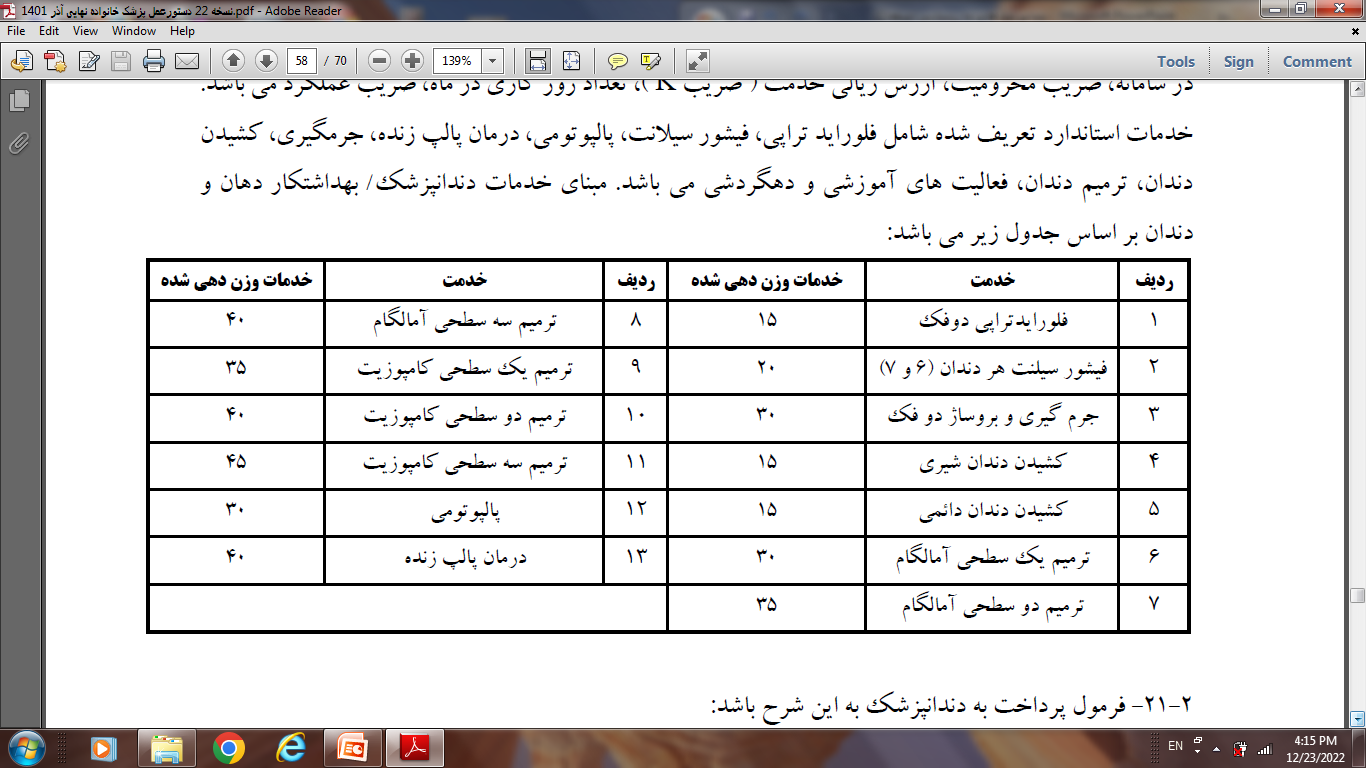 34
دفتر سلامت دهان و دندان
دستور عمل اجرایی برنامه بیمه روستایی و پزشکی خانوادهنسخه 22
ماده 30: مکانیسم پرداخت تیم سلامت (ص45)
21. مکانیسم پرداخت دریافتی دندانپزشک/بهداشتکار دهان و دندان (ص56 و 57)
2-21. فرمول پرداخت به دندانپزشک :
	ضریب محرومیت x تعداد خدمات وزن دهی شده ثبت در سامانه x ارزش ریالی خدمت x ضریب عملکرد = پرداخت مبتنی بر عملکرد
35
دفتر سلامت دهان و دندان
دستور عمل اجرایی برنامه بیمه روستایی و پزشکی خانوادهنسخه 22
ماده 30: مکانیسم پرداخت تیم سلامت (ص45)
21. مکانیسم پرداخت دریافتی دندانپزشک/بهداشتکار دهان و دندان (ص56 و 57)
ادامه 2-21. 
	الف. ضریب محرومیت: بر اساس میانگین ضریب محرومیت چهارگانه (دانشگاه/ دانشکده، شهرستان، بخش و مرکز) لحاظ می گردد.
	ب. یک روز کاری کامل معادل 6 ساعت محاسبه گردیده است.
	ج. ارزش ریالی خدمت (ضریب K) در مکانیسم پرداخت دندانپزشک/ بهداشتکار دهان و دندان در طی اجرای دستورالعمل اجرایی نسخه جاری، برای دندانپزشک 16/000ریال و برای بهداشتکار دهان و دندان 11/000ریال لحاظ می گردد.
	د. مقدار پرداخت مبتنی بر عملکرد به مبلغ حکم کارگزینی اضافه می گردد.
36
دفتر سلامت دهان و دندان
دستور عمل اجرایی برنامه بیمه روستایی و پزشکی خانوادهنسخه 22
ماده 30: مکانیسم پرداخت تیم سلامت (ص45)
1. روش پرداخت
	ب. پرداخت مبتنی بر عملکرد: (ص46)
پرداخت مبتنی بر عملکرد براساس مکانیسم پرداخت تدوین شده در همین دستور عمل به صورت ماهانه با پیش فرض ضریب عملکرد 1 (معادل امتیاز عملکرد 90 درصد) محاسبه، و 80 % آن در پایان ماه و 20 % باقیمانده پس از اعمال ضریب عملکرد حاصل از پایش فصلی در کل مبلغ پرداخت مبتنی بر عملکرد محاسبه و به صورت سه ماهه پرداخت می گردد.
37
دفتر سلامت دهان و دندان
دستور عمل اجرایی برنامه بیمه روستایی و پزشکی خانوادهنسخه 22
ماده 30: مکانیسم پرداخت تیم سلامت (ص45)
	6. عملکرد (ص48)
ضریب عملکرد اعضای تیم سلامت بر اساس پایش عملکرد فصلی طبق چک لیست ابلاغی مرکز مدیریت شبکه وزارت تعیین می گردد. 
نحوه محاسبه ضریب عملکرد برابر است با امتیاز کسب شده تقسیم بر مجموع امتیازات ضرب در 100
38
دفتر سلامت دهان و دندان
دستور عمل اجرایی برنامه بیمه روستایی و پزشکی خانوادهنسخه 22
ماده 30: مکانیسم پرداخت تیم سلامت (ص45)
21. مکانیسم پرداخت دریافتی دندانپزشک/بهداشتکار دهان و دندان (ص56 و 57)
	3-21. 
	حداقل تعداد خدمات ارائه و ثبت شده در سامانه، 240 خدمت در روز است. 
	انجام خدمات مازاد بر 240 خدمت وزن دهی شده در روز، با هماهنگی مرکز بهداشت شهرستان تا سقف روزانه 320 خدمت وزن دهی شده، قابل قبول است. 
	در صورت بار مراجعه بالای مرکز، امکان افزایش ساعت کاری به مدت دو ساعت و سقف خدمت تا 420 خدمت وزن دهی شده قابل قبول است.
39
دفتر سلامت دهان و دندان
دستور عمل اجرایی برنامه بیمه روستایی و پزشکی خانوادهنسخه 22
ماده 30: مکانیسم پرداخت تیم سلامت (ص45)
21. مکانیسم پرداخت دریافتی دندانپزشک/بهداشتکار دهان و دندان (ص56 و 57)
	4-21. در صورت میزان خدمت ارائه شده کمتر از 200 خدمت در روز به مدت دو ماه متوالی پرداخت مبتنی بر عملکرد تعلق نمی گیرد. در صورت تکرار این مقدار در سه ماه متوالی لغو قرارداد صورت می گیرد.
40
دفتر سلامت دهان و دندان
دستور عمل اجرایی برنامه بیمه روستایی و پزشکی خانوادهنسخه 22
ماده 30: مکانیسم پرداخت تیم سلامت (ص45)
21. مکانیسم پرداخت دریافتی دندانپزشک/بهداشتکار دهان و دندان (ص 56، 57 و 58)
5-21. در خصوص خدمات ارائه شده به موارد زیر توجه شود: (ص58)
الف. فعالیت آموزشی و معاینه در وزن دهی خدمات مذکور در نظر گرفته شده است.
	ب. امتیاز دهگردشی یک بار در ماه به میزان امتیاز کامل یک روز می باشد. در طی دهگردشی پایش عملکرد بهورز و مراقب سلامت، معاینه دهان و دندان مادر باردار و شیرده و کودك زیر دو سال و در صورت امکان آموزش گروهی و بازدید از مدرسه باید انجام گیرد.
	ج. اولویت ارائه خدمات، با خدمات پیشگیری نظیر جرمگیری، فیشورسیلنت، فلورایدتراپی و خدمات ترمیمی می باشد.
41
دفتر سلامت دهان و دندان
دستور عمل اجرایی برنامه بیمه روستایی و پزشکی خانوادهنسخه 22
ماده 30: مکانیسم پرداخت تیم سلامت (ص45)
21. مکانیسم پرداخت دریافتی دندانپزشک/بهداشتکار دهان و دندان (ص 56، 57 و 58)
ادامه 5-21. در خصوص خدمات ارائه شده به موارد زیر توجه شود: (ص58)
	د. خدمت ترمیم برای هر دندان، در طی یک سال، فقط یک بار قابل ثبت می باشد.
	ه. تعداد خدمت ترمیم برای یک فرد در روز بیشتر از دو عدد قابل ارائه و ثبت نمی باشد.
	و. خدمت پالپوتومی و درمان پالپ زنده برای هر دندان، فقط یک بار قابلیت ثبت دارد.
	ز. خدمت جرمگیری برای هر فرد یک بار در سال قابل ثبت است.
42
دفتر سلامت دهان و دندان
دستور عمل اجرایی برنامه بیمه روستایی و پزشکی خانوادهنسخه 22
ماده 30: مکانیسم پرداخت تیم سلامت (ص45)
21. مکانیسم پرداخت دریافتی دندانپزشک/بهداشتکار دهان و دندان (ص 56، 57 و 58)
ادامه 5-21. در خصوص خدمات ارائه شده به موارد زیر توجه شود: (ص58)
	ح. خدمت فیشورسیلنت برای دندان های 6 و 7 دائمی و فقط یکبار قابل ثبت است.
	ط. خدمت فیشورسیلنت برای یک نفر در یک روز، بیشتر از 4 عدد قابل ارائه و ثبت نمی باشد.
	ی. تعداد خدمت کشیدن دندان برای یک نفر در یک روز، بیشتر از 4 عدد قابل ارائه و ثبت نمی باشد.
	ك. خدمات اورژانسی دندانپزشکی شامل: درد و آبسه دندان، بیرون افتادن دندان دائمی، شکستگی دندان، آسیب های ناشی از تروما در بافت نرم و سخت می باشند.
43
دفتر سلامت دهان و دندان
دستور عمل اجرایی برنامه بیمه روستایی و پزشکی خانوادهنسخه 22
ماده 30: مکانیسم پرداخت تیم سلامت (ص45)
21. مکانیسم پرداخت دریافتی دندانپزشک/بهداشتکار دهان و دندان (ص56، 57 و 58)
	6-21. ملاك پرداخت، کلیه خدمات ثبت شده در سامانه های الکترونیک می باشد. عملکرد دندانپزشک توسط مسئول مافوق از طریق بررسی گزارش سامانه های الکترونیک و عملکرد صندوق واحد درآمد (پذیرش) و نیز بررسی بالینی بیمار انجام می پذیرد.
44
دفتر سلامت دهان و دندان
دستور عمل اجرایی برنامه بیمه روستایی و پزشکی خانوادهنسخه 22
ماده 30: مکانیسم پرداخت تیم سلامت (ص45)
21. مکانیسم پرداخت دریافتی دندانپزشک/بهداشتکار دهان و دندان (ص56، 57 و 58)
	7-21. در مناطقی که امکان جذب دندانپزشک/ بهداشتکار دهان به هیچ عنوان مقدور نبوده یا متضمن شرایط ویژه و خاص است (با ضرایب محرومیت چهارگانه 80 / 1 و بالاتر) به شرط موافقت ستاد هماهنگی دانشگاه/ دانشکده و تاییدیه ستاد هماهنگی کشوری و امکان تامین منابع مالی از سوی دانشگاه/ دانشکده علوم پزشکی می توان تا سقف 20% به k پایه فرد اضافه کرد.
45
دفتر سلامت دهان و دندان
دستور عمل اجرایی برنامه بیمه روستایی و پزشکی خانوادهنسخه 22
ماده 30: مکانیسم پرداخت تیم سلامت (ص45)
21. مکانیسم پرداخت دریافتی دندانپزشک/بهداشتکار دهان و دندان (ص56، 57 و 58)
	8-21. جذب نیروی مراقب سلامت دهان جهت مراکز خدمات جامع سلامت دارای یونیت فعال، از طریق خرید خدمات و عقد قرارداد با شرکت ها و از محل اعتبارات پرسنلی خدمات سلامت دهان و دندان برنامه انجام می شود.
46
دفتر سلامت دهان و دندان
دستور عمل اجرایی برنامه بیمه روستایی و پزشکی خانوادهنسخه 22
تفاهم نامه نسخه 22
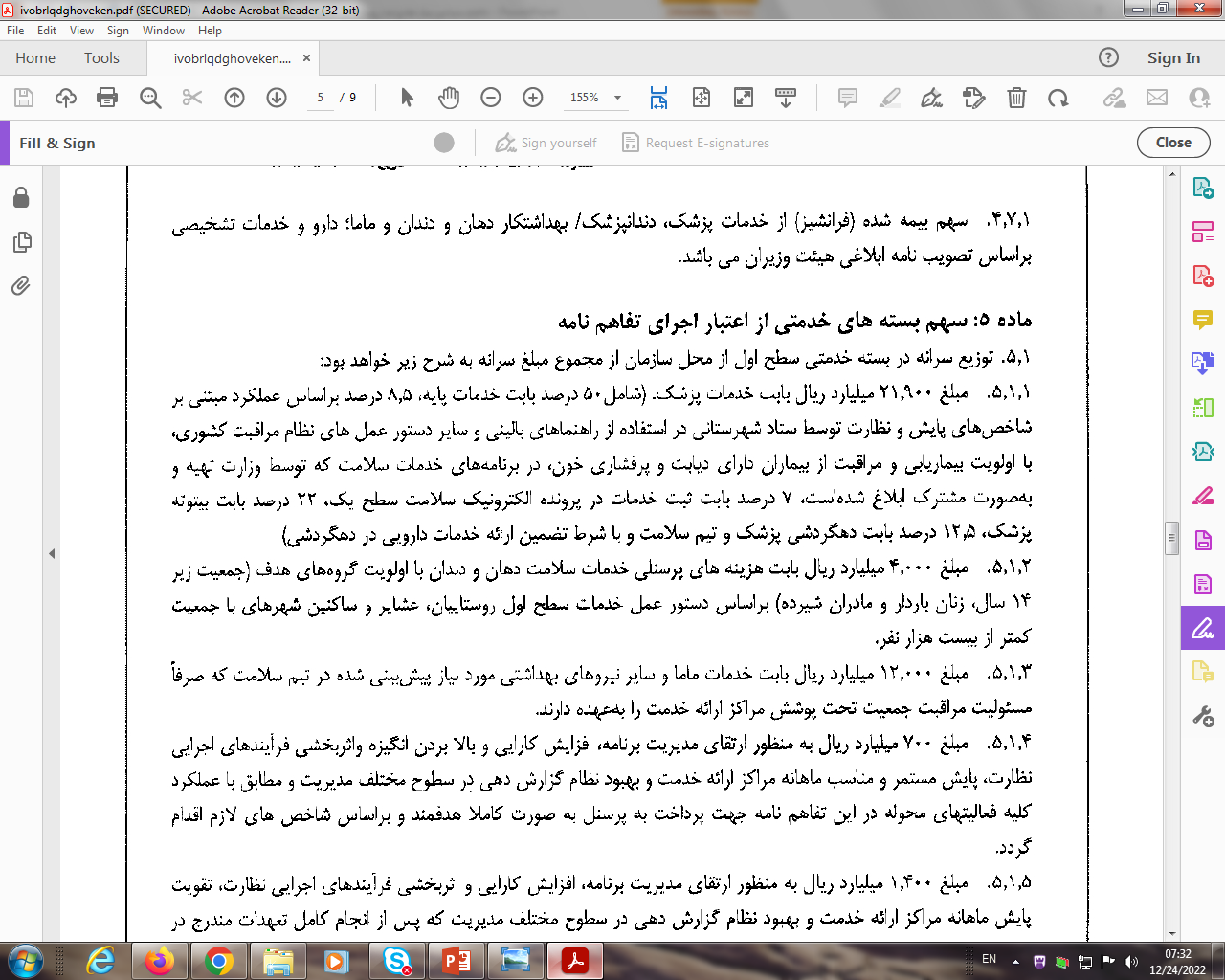 47
دفتر سلامت دهان و دندان
دستور عمل اجرایی برنامه بیمه روستایی و پزشکی خانوادهنسخه 22
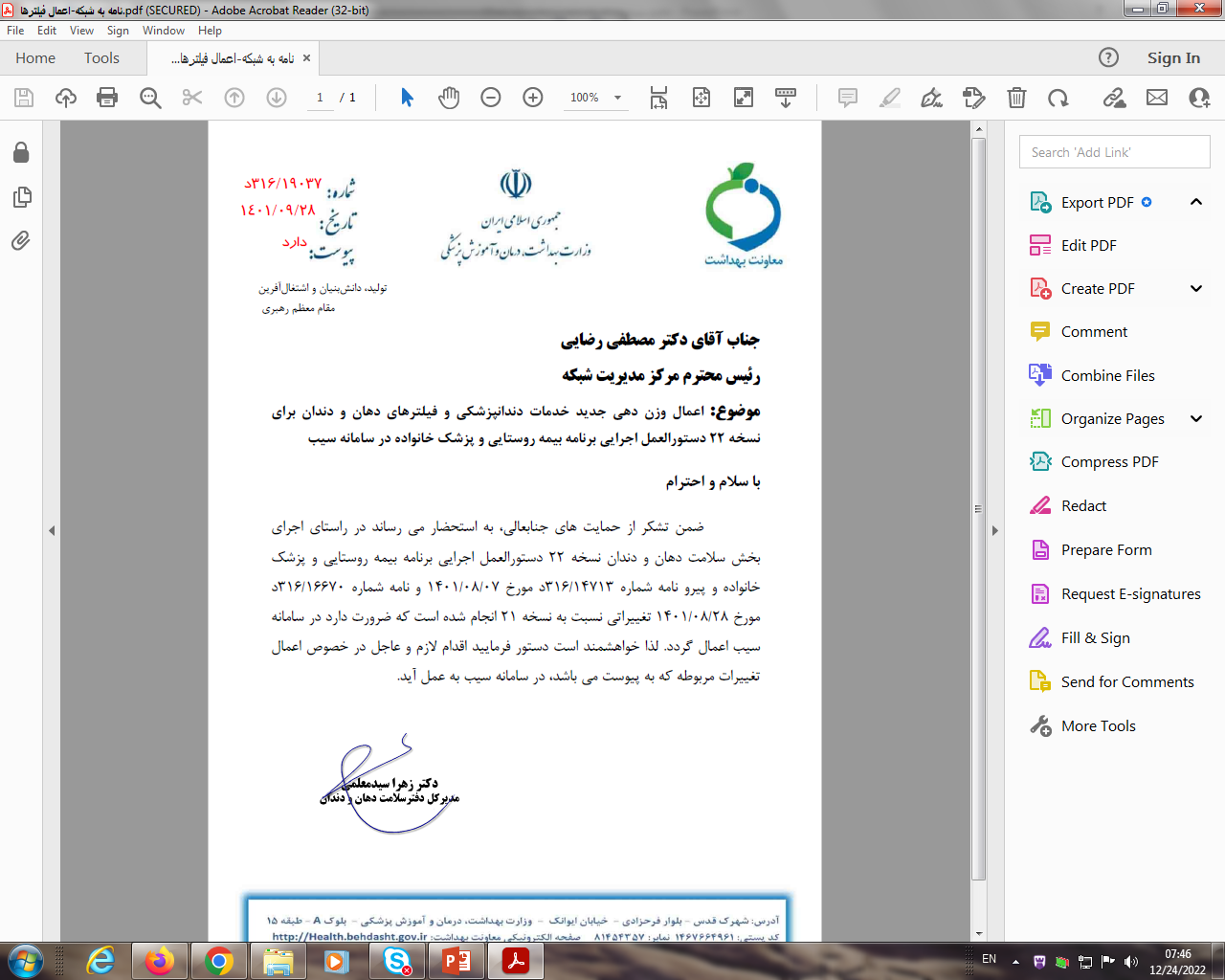 نامه اعمال فیلترهای دهان و دندان در سامانه سیب و اعلام تفاوت نسخه های 21 و 22
48
دفتر سلامت دهان و دندان
تفاوت تغییرات اعمال شده در بخش دهان و دندان بین نسخه های 21 و 22
49
دفتر سلامت دهان و دندان
تفاوت تغییرات اعمال شده در بخش دهان و دندان نسخه 21 و 22
50
دفتر سلامت دهان و دندان
تفاوت تغییرات اعمال شده در بخش دهان و دندان نسخه 21 و 22
51
دفتر سلامت دهان و دندان
با تشکر از توجه شما
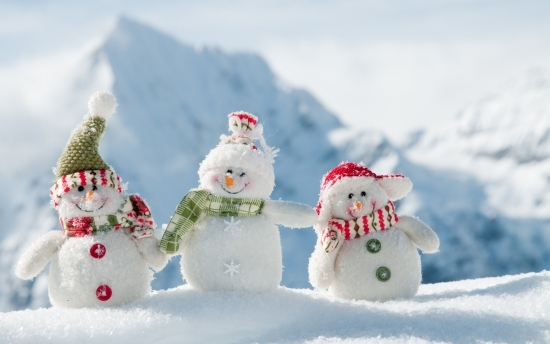 52
دفتر سلامت دهان و دندان